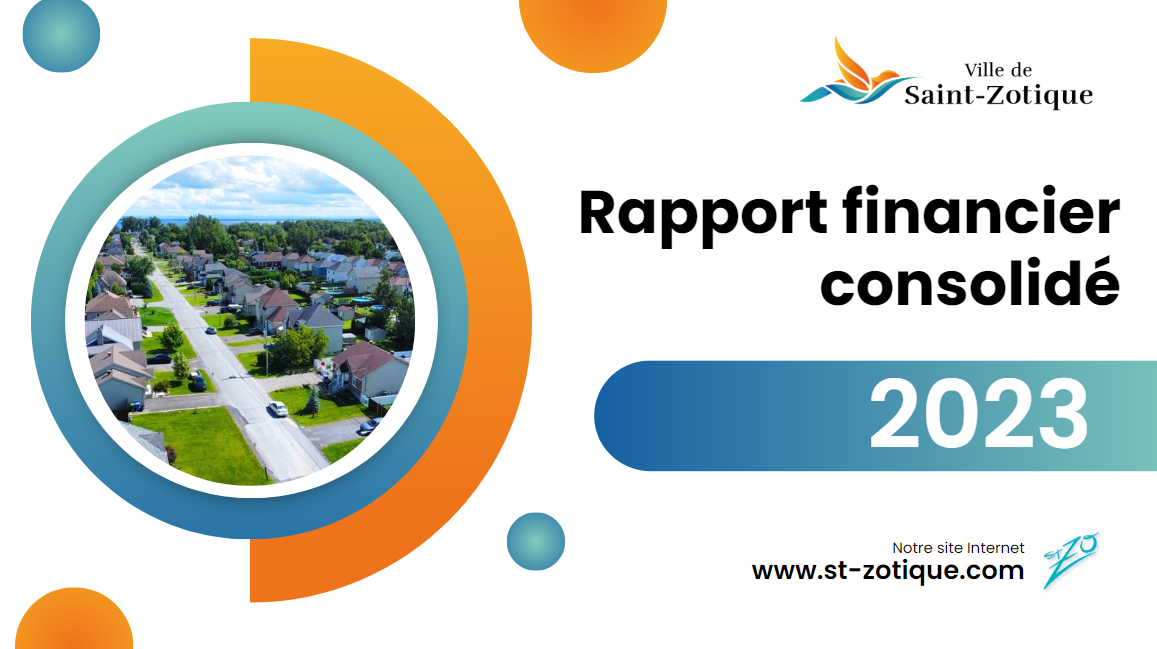 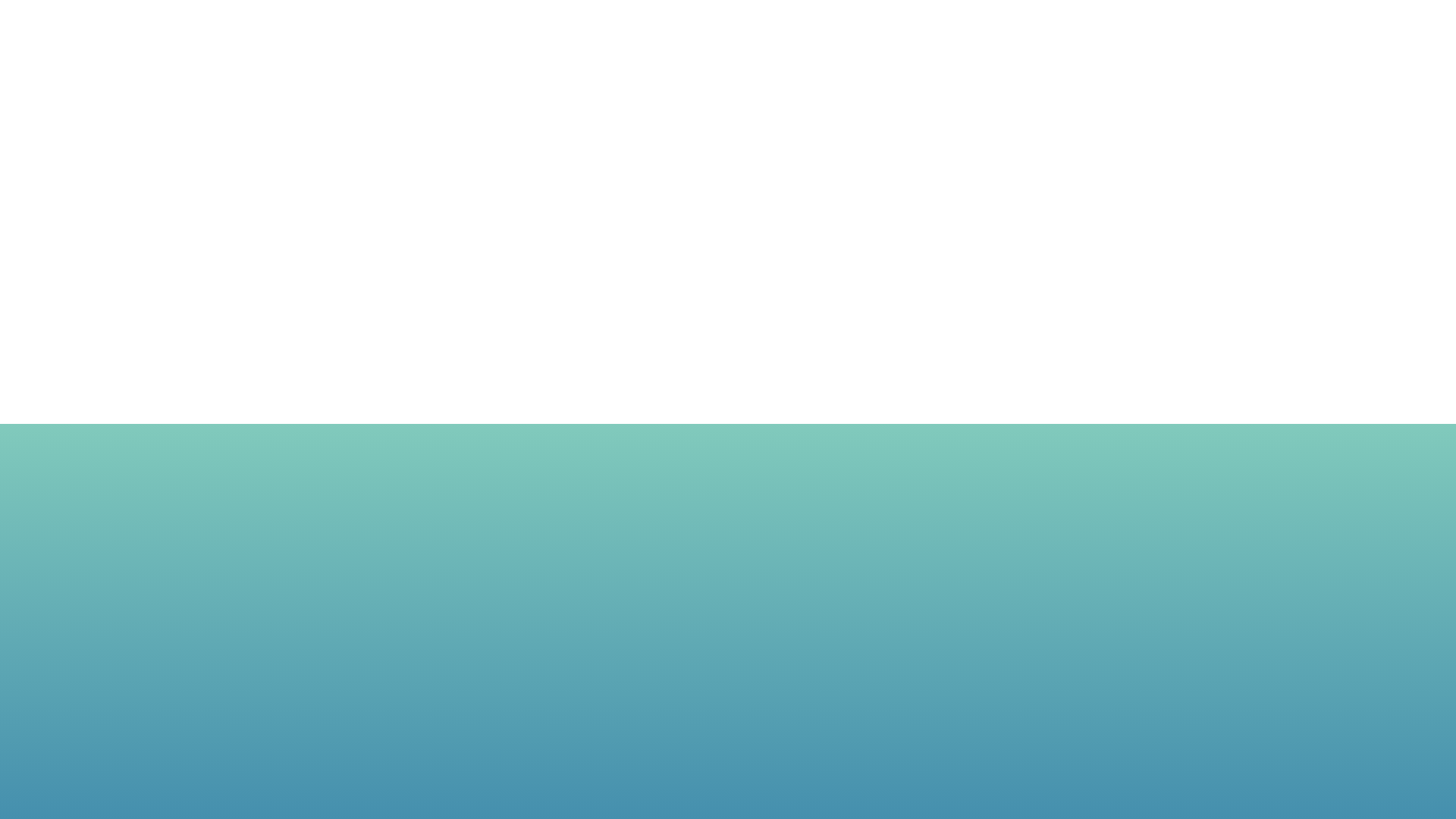 Rapport financier 2023
[Speaker Notes: Nouveau Rôle d’évaluation 2023-2024-2025

Remboursement de la dette 1 619 500$]
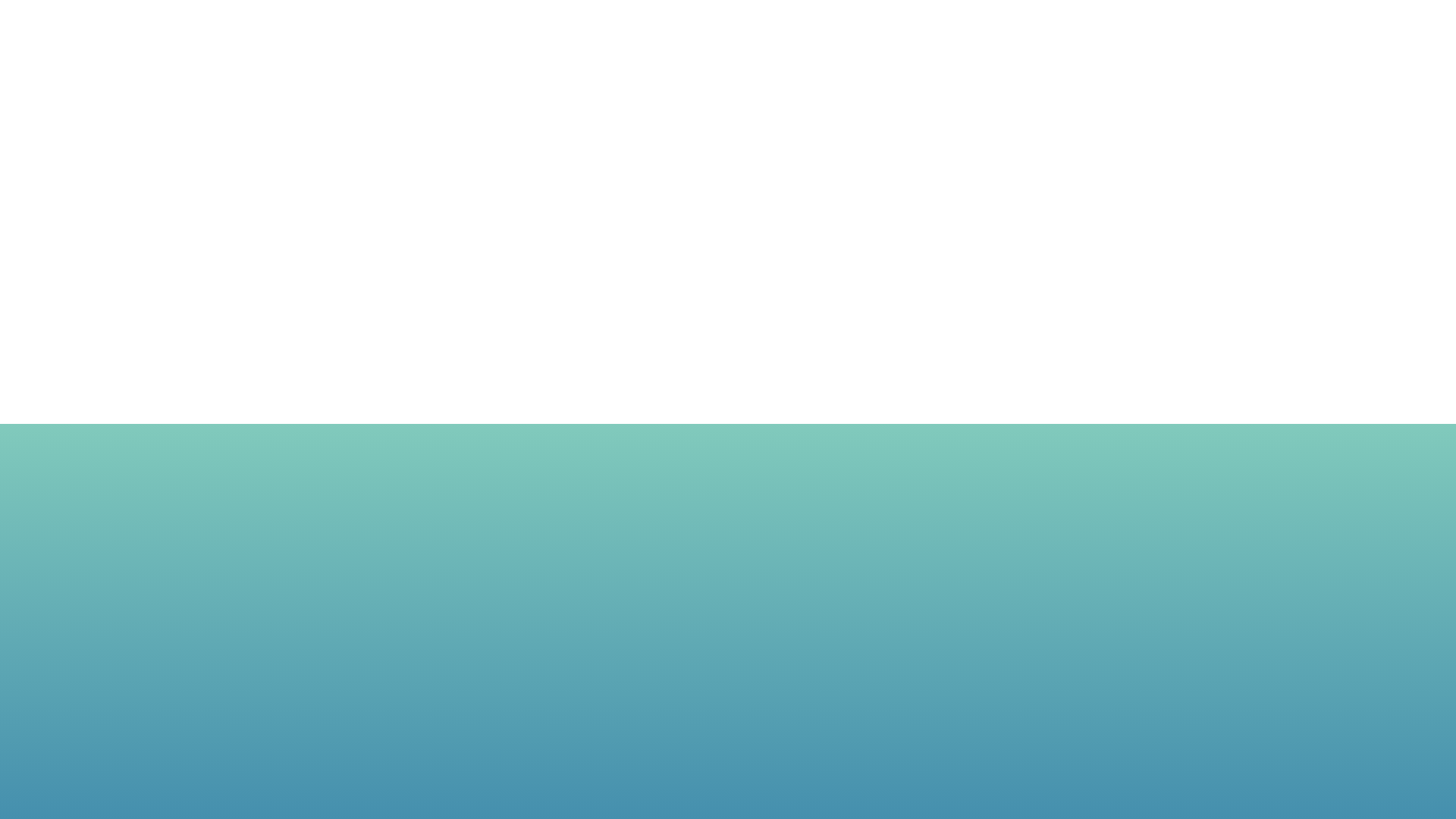 Revenus
[Speaker Notes: Perte sur disposition de 497 719$ (Dossier Batik montant payé par jugement d’expropriation pour le terrain de l’école secondaire qui a été cédé en 2020)

Variation Total  de 575 162$ + 497 719$ = 1 072 881$

Droit de mutation de 1 458 500$

Transfert – TECQ 577 369]
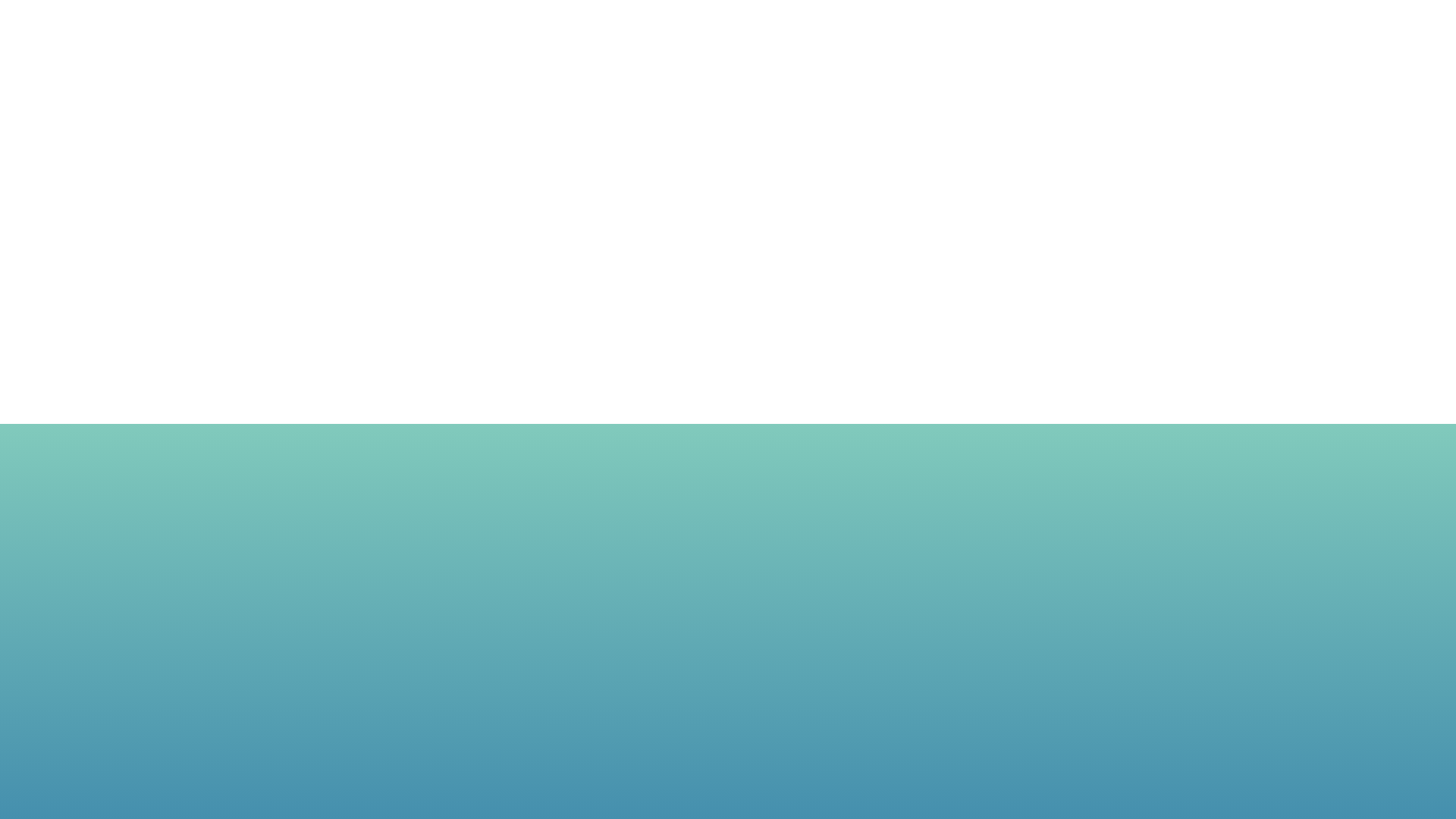 Charges
[Speaker Notes: Variation de 82 939$

Transport = variation de 941 118$ par le dragage prévu au budget 2022 mais réalisé en 2023 (bc de 2022 financé par le surplus non-affecté)]
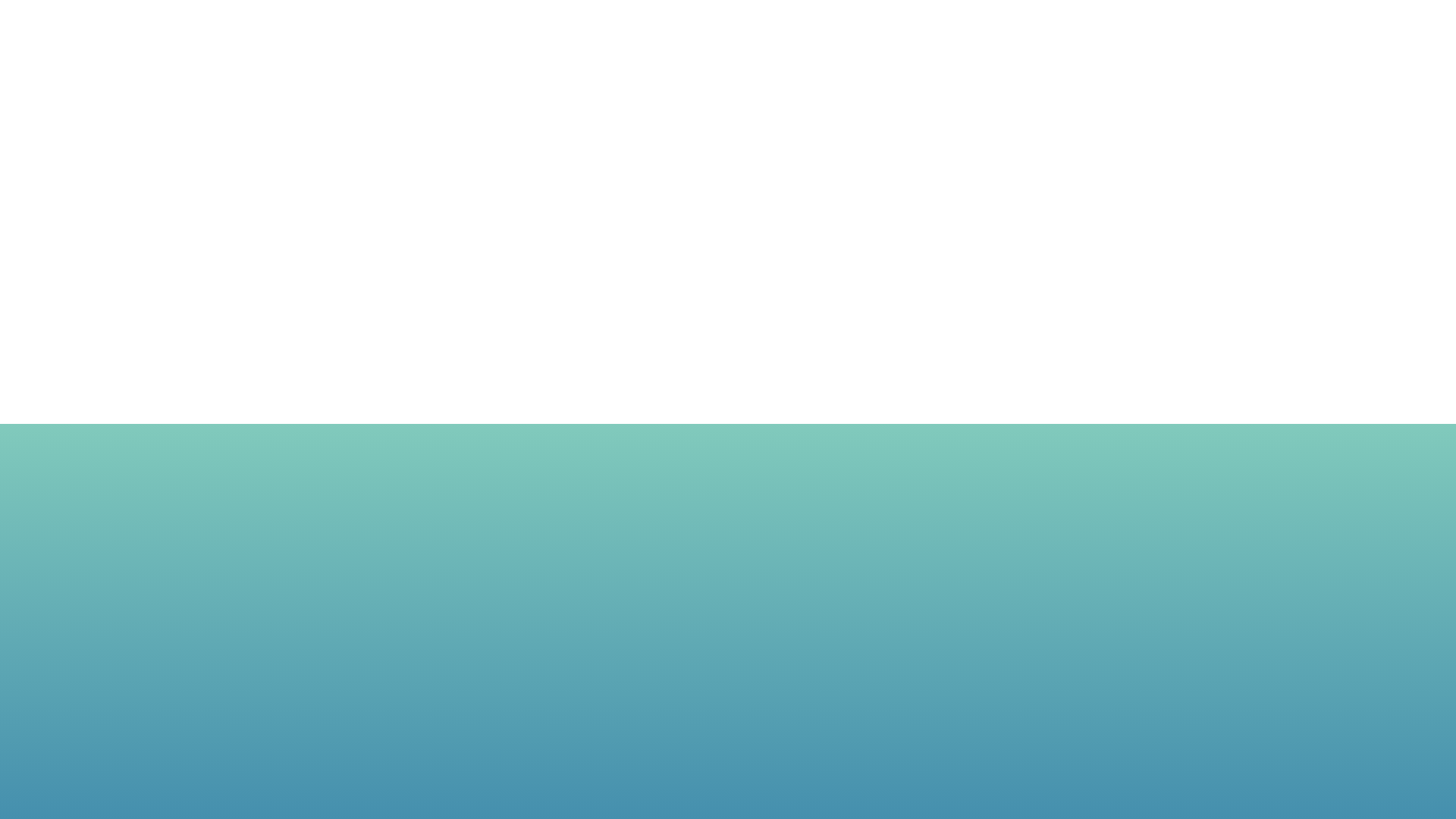 Affectations – conciliation à des fins fiscales
[Speaker Notes: Variation investissement : 778 581$

Variation utilisation des surplus accumulé : 1 302 961$]
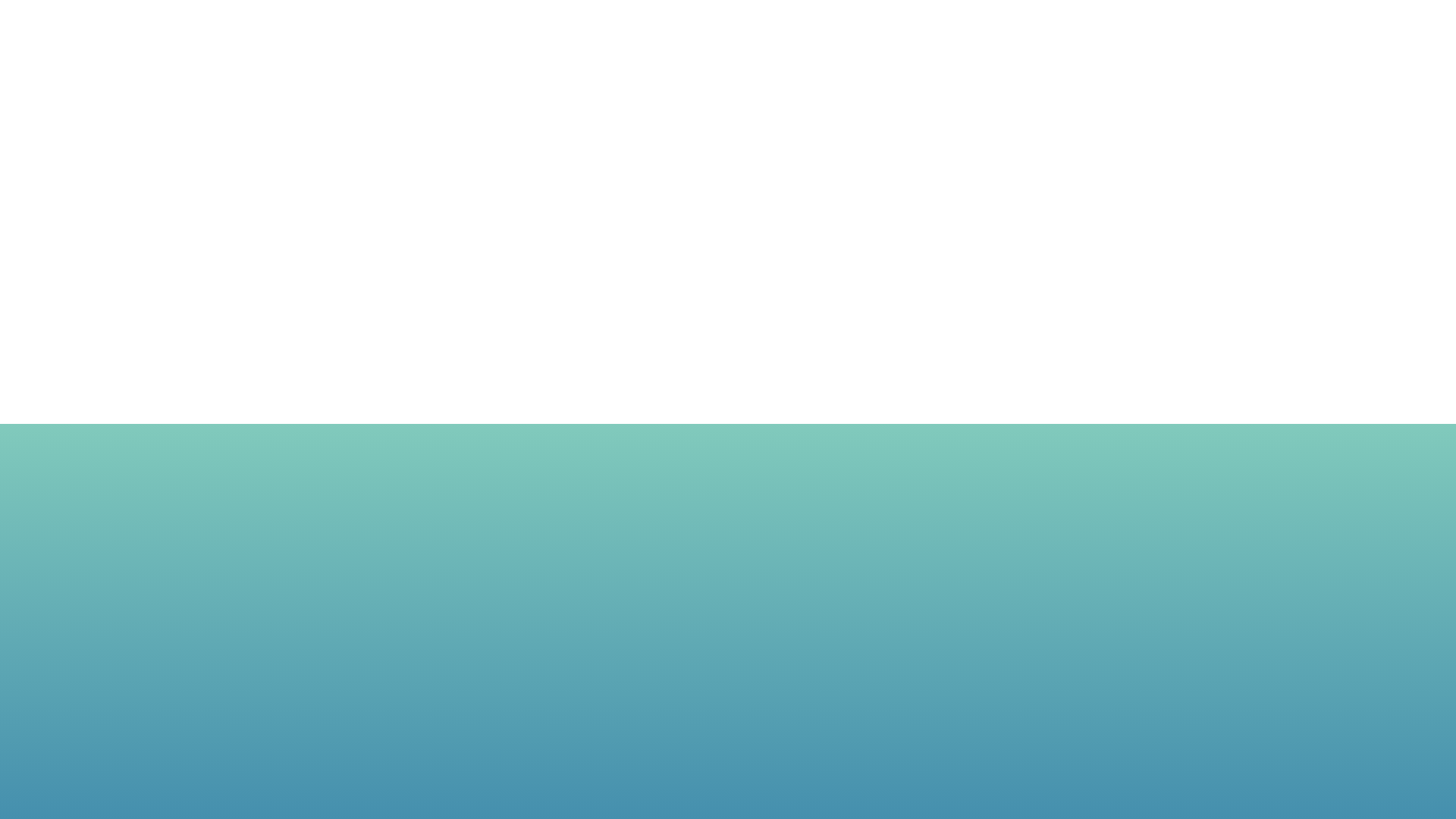 Charges par objet
[Speaker Notes: Bien et service 
Neige
Ordure
Entretien
Crayon…]
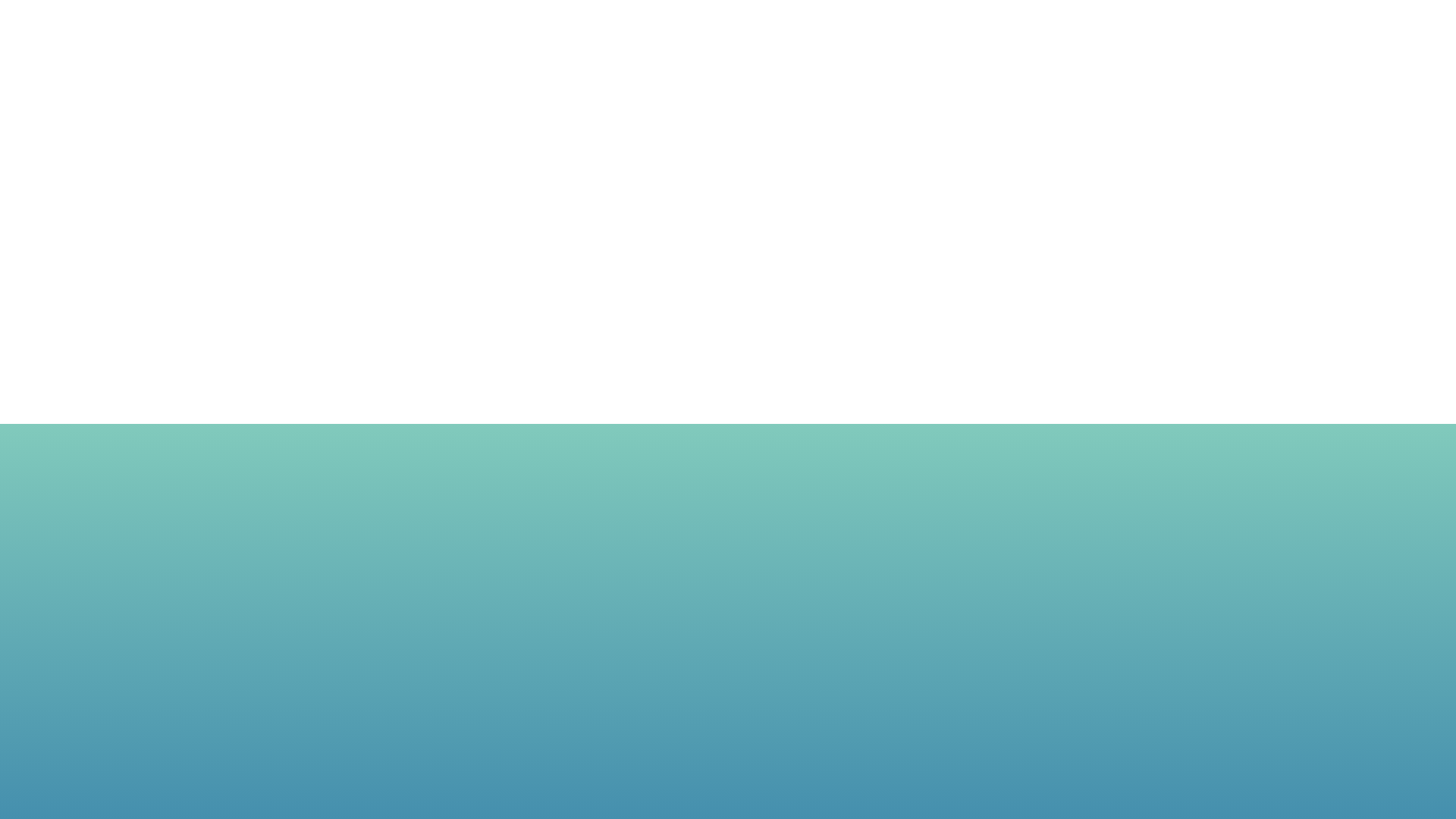 État de la situation
[Speaker Notes: Diminution encaisse 4 004 591$ = Affectation surplus fonctionnement 3 019 561$ Affectation surplus Investissement 1 288 197$

Variation des Débiteurs de 1 749 817$ = 200 000$ dans les Taxes, la balance dans subv

Variation de la dette de 351 626$ qui correspond ajout 1 942 700 moins remboursement 1 619 532]
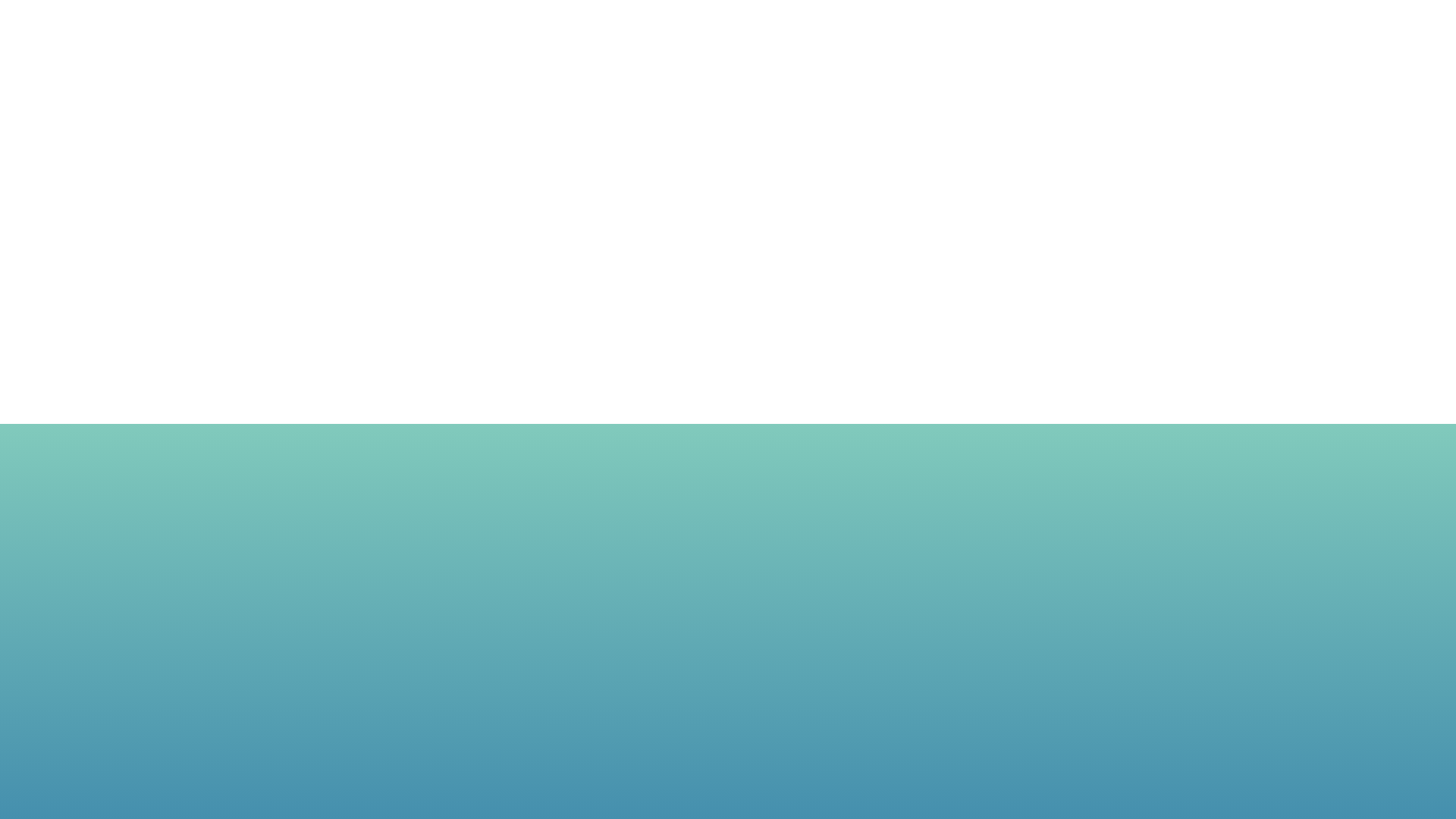 État de la situation
[Speaker Notes: Immo variation 3 204 158$ = Pavages 660 000$+ rue du Golf 400 000$, Dépl 26e et SP 2.5m,Parc 800k,  Batiment parc 300k, véhicule 377k (dont zamboni) 

Propriété à la revente = Garde Cotière

Dépenses constaté à taxer `= régl jugement maison lézardée]